Dijken ophogen tegen corruptie
Preventieprogramma Rijksrecherche



Jacko de Kort
Programmanager Preventie Openbaar Bestuur
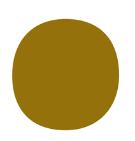 [Speaker Notes: Voor degene die presentatie geeft: datum aanpassen.]
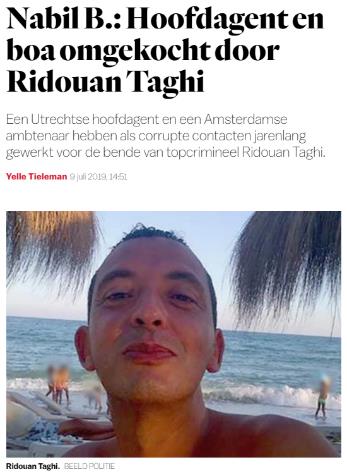 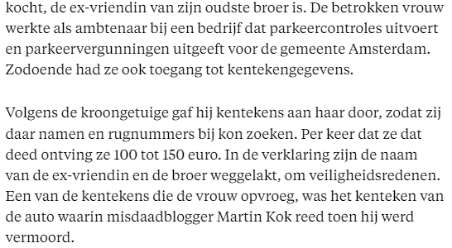 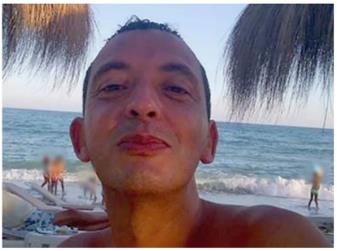 2
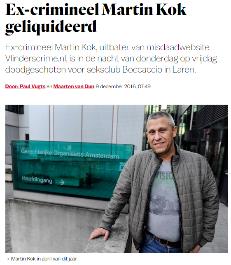 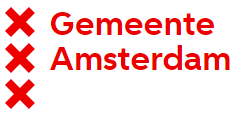 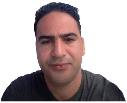 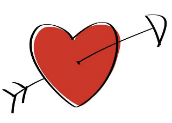 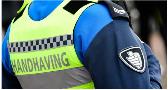 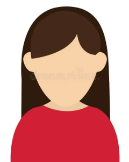 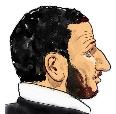 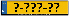 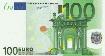 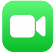 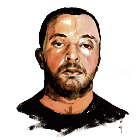 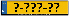 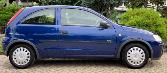 3
Bijzondere positie
College van procureurs-generaal
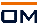 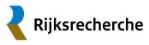 Als zelfs ‘schijn van partijdigheid moet worden vermeden’
(Aanwijzing taken en inzet rijksrecherche)
[Speaker Notes: Bijzondere positie, los van de politie onder direct gezag van het college van procureurs-generaal. 

Niet alleen onpartijdig onderzoek is noodzakelijk, zelfs de schijn van partijdigheid moet worden vermeden
(Uit de aanwijzing: inzet van de Rijksrecherche is aan de orde indien naar de gedraging een onderzoek moet worden ingesteld dat niet alleen onpartijdig is, maar waarbij ook de schijn van partijdigheid moet worden vermeden.)


Voorbeelden van schijn van partijdigheid:
Onderzoek naar een burgemeester kan niet door politie worden gedaan vanwege relatie binnen driehoek en gezagsverhouding. Naar buitenwereld is er direct een schijn van partijdigheid. 
Dit geldt ook wanneer een hogere politieambtenaar (dicht tegen de top van de politie) verdacht wordt van strafbare feiten.]
Wat doen wij?
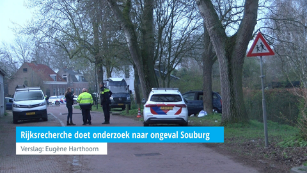 Opsporings- en feitenonderzoek
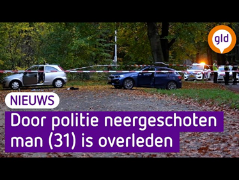 1. Geweldgebruik overheid
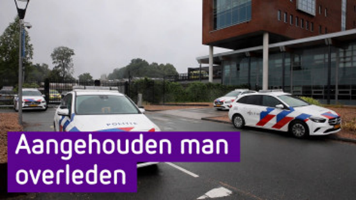 [Speaker Notes: Let op: tekst verschijnt bij doorklikken in sheet

Opsporings- en feitenonderzoek op 2 afgebakende terreinen 

1. Opsporingsonderzoek naar ernstige corruptie binnen de overheid.

Voorbeeld: 
Ambtelijke omkoping
Lekken van vertrouwelijke informatie

2. Feitenonderzoek naar geweldgebruik door de politie met zwaargewonde of dodelijke slachtoffers als gevolg.

Voorbeeld:
Schietincidenten
Geweldsincident vrijheidsbeneming


EN als derde speerpunt: Weerbaarheid van overheidsinstanties vergroten door het delen van kennis en ervaring met openbaar bestuur. 

Voorbeeld:
Signalen duiden
Meedenken vervolgstap
Gemeentelijke contactpersonen
Speciale aandacht voor het Themaregister]
Wat doen wij?
Opsporings- en feitenonderzoek
2. Ambtelijke
Corruptie
1. Geweldgebruik
overheid
[Speaker Notes: Let op: tekst verschijnt bij doorklikken in sheet

Opsporings- en feitenonderzoek op 2 afgebakende terreinen 

1. Opsporingsonderzoek naar ernstige corruptie binnen de overheid.

Voorbeeld: 
Ambtelijke omkoping
Lekken van vertrouwelijke informatie

2. Feitenonderzoek naar geweldgebruik door de politie met zwaargewonde of dodelijke slachtoffers als gevolg.

Voorbeeld:
Schietincidenten
Geweldsincident vrijheidsbeneming


EN als derde speerpunt: Weerbaarheid van overheidsinstanties vergroten door het delen van kennis en ervaring met openbaar bestuur. 

Voorbeeld:
Signalen duiden
Meedenken vervolgstap
Gemeentelijke contactpersonen
Speciale aandacht voor het Themaregister]
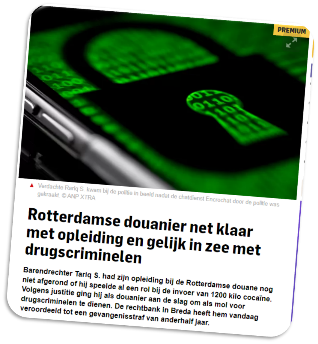 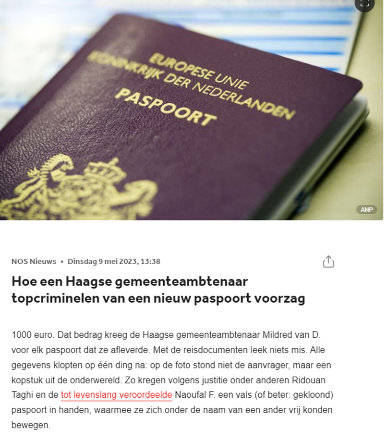 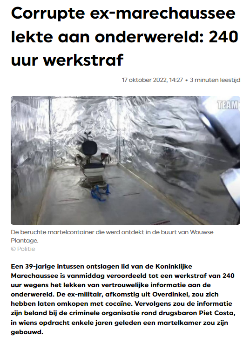 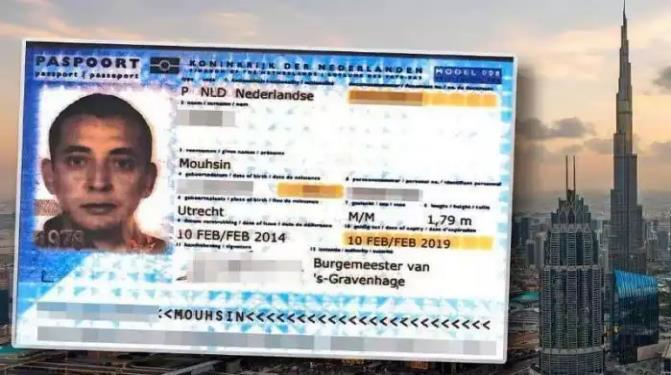 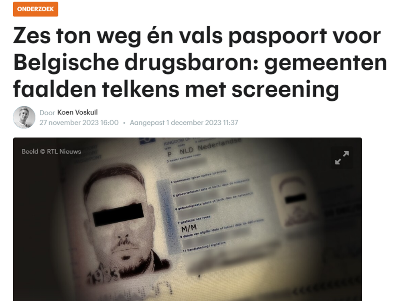 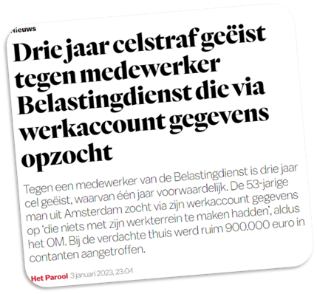 Bron: Telegraaf.nl
De gehele overheid is ongewild een belangrijke facilitator van de georganiseerde ondermijnende criminaliteit
SBO 27 september 2023
8
Wat wij zien
Link tussen ambtelijke corruptie en georganiseerde criminaliteit
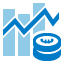 Snel veranderende omgeving en professionalisering van criminele organisaties: informatiemakelaars
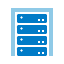 Informatie uit overheidssystemen is waardevol voor derden
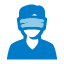 Naïviteit binnen de overheid over kwetsbaarheden
9
Omgevingsfactoren
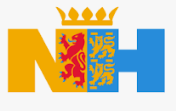 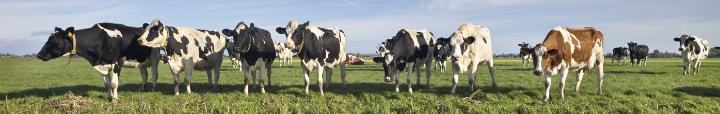 Stikstof en vergunningen
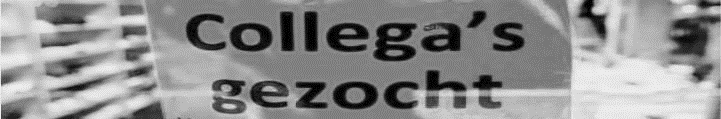 Krappe arbeidsmarkt
Krappe arbeidsmarkt
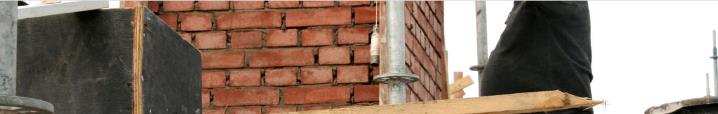 Woningbouwopgave
10
[Speaker Notes: Risico’s bij stikstofuitkoop en vergunningen: wie bepaalt de hoogte van de uitkoopsom, risico’s van omkoping bij omgevingsvergunning wanneer stikstof de bouwplannen in de weg staat (zowel particulier als bedrijfsmatig). 

Risico’s bij krappe arbeidsmarkt: inhuur via uitzendbureaus, wie vraagt de VOG? Doet de gemeente een referentencheck? Voorbeeld van Vandana D die in Den Haag verwacht werd van diefstal van €650.000 en in Noordwijk aan de slag kon gaan, en daar vervolgens paspoorten verkocht aan criminelen. 

Risico’s bij woningbouw: wie heeft informatie welke grond bouwgrond wordt, welke partijen mogen bouwen etc. Welke burgers krijgen invloed door grondposities binnen de gemeente.]
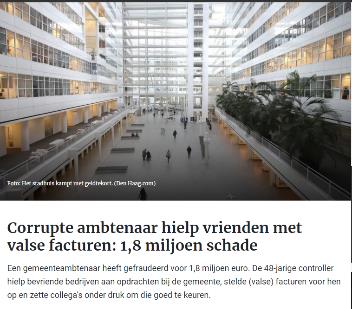 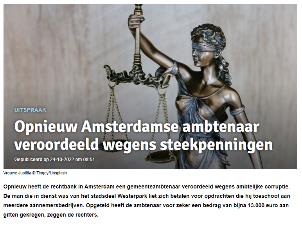 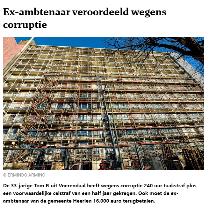 11
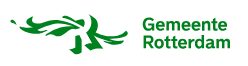 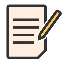 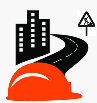 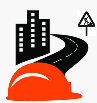 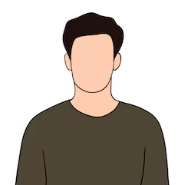 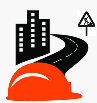 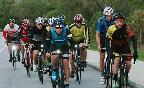 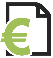 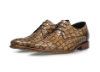 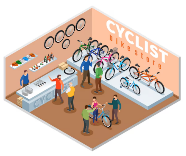 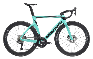 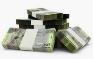 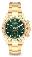 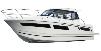 12
[Speaker Notes: Peter van den H
Cor D

20 racefietsen, de duurste €20.000
18 paar Van Bommelschoenen
24 dure horloges Rolex en Breitling
300.000 cash

directievoerders op de afdeling Uitvoering en Werken bij Stadsbeheer. Vanuit die positie spelen ze werk toe aan aannemers en keuren ze facturen goed. Voor het asfalteren van een kruispunt. Het behangen van een straat met verkeersborden. De inzet van stratenmakers voor een spoedklus.

Een van de bedrijven heeft voor €23.000.000 aan opdrachten uitgevoerd voor de gemeente Rotterdam

Volgens de autoriteiten hebben de twee ambtenaren verschillende aannemers in de periode 2013-2018 meer werk laten factureren dan ze daadwerkelijk hebben uitgevoerd. Die extra bedragen werden door de ambtenaren nauwkeurig bijgehouden in een schaduwboekhouding én deels geïncasseerd.]
Wat doen wij?
Opsporings- en feitenonderzoek
1 Geweldgebruik
Overheid
2.Ambtelijke
corruptie
3. Preventie
[Speaker Notes: Let op: tekst verschijnt bij doorklikken in sheet

Opsporings- en feitenonderzoek op 2 afgebakende terreinen 

1. Opsporingsonderzoek naar ernstige corruptie binnen de overheid.

Voorbeeld: 
Ambtelijke omkoping
Lekken van vertrouwelijke informatie

2. Feitenonderzoek naar geweldgebruik door de politie met zwaargewonde of dodelijke slachtoffers als gevolg.

Voorbeeld:
Schietincidenten
Geweldsincident vrijheidsbeneming


EN als derde speerpunt: Weerbaarheid van overheidsinstanties vergroten door het delen van kennis en ervaring met openbaar bestuur. 

Voorbeeld:
Signalen duiden
Meedenken vervolgstap
Gemeentelijke contactpersonen
Speciale aandacht voor het Themaregister]
Preventie
Kennis delen
Inzicht in patronen en kwetsbaarheden binnen het openbaar bestuur.
[Speaker Notes: De RR heeft (naast opsporingsonderzoeken) als kerntaak het beschikbaar stellen van haar kennis. 

De RR wil bijdragen aan een eerlijke en sterke overheid door bij te dragen aan preventiestrategieën en het bewustzijn binnen het openbaar bestuur te vergroten. 

Onder kwetsbaarheden vallen onder meer de gelegenheidsstructuren, daar gaan we in deze presentatie dieper op in.]
Preventieprogramma Openbaar Bestuur
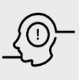 Doel: vergroten bewustwording risico’s
Steun- & adviespunt (sparringpartner)
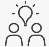 Accountmanagement Provincies en G40
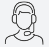 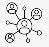 Positionering in netwerk
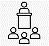 Spreker en workshops op congressen
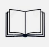 Kennisproducten
15
15
Signalering op 3 niveaus
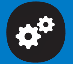 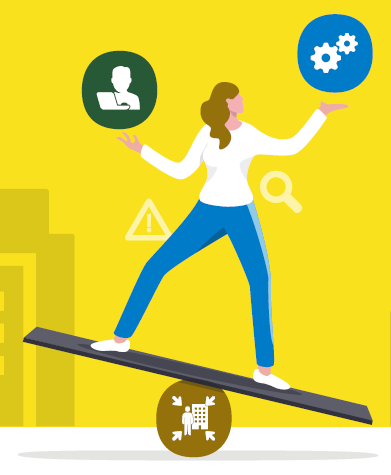 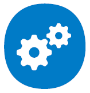 Organisatie
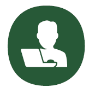 Individu
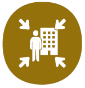 Omgeving
16
[Speaker Notes: 1. Organisatiestructuur 
Is het toezicht en controle op bedrijfsprocessen professioneel georganiseerd? 
Zijn bevoegdheden, toezicht en controle vastgelegd? 
Zijn er processen of is er beleid ingericht, zodat niet-integer gedrag kan worden voorkomen? Bijvoorbeeld het giftenregister. 

2. Personeel 
Zijn de taken en bevoegdheden van het personeel goed beschreven? 
Vindt bij het werven en selecteren van nieuw personeel een vorm van risicoanalyse of screening plaats? 
Is er ruimte voor ‘niet-pluis’ signalen? Bijvoorbeeld een klokkenluidersregeling of vertrouwenspersonen. 
Is er sprake van een normaal personeelsverloop in termen van arbeidsmobiliteit. 

3. Organisatiecultuur 
Is er sprake van cultuuraspecten die ambtelijke corruptie in de hand werken? Bijvoorbeeld een angst- of wegkijkcultuur. 
Hoe sterk is het normbesef over het uitvoeren van de publieke taak? 
Wordt met elkaar gesproken over afwijkend gedrag? Is er genoeg openheid voor gesprek? 

4. Leveranciersbeleid 
Is er sprake van een gesloten netwerk tussen leidinggevende, bestuurder(s) en/of leveranciers? 
Is de aanbestedings/opdrachtenverlening goed vastgelegd? 
Worden de verleende opdrachten gemonitord? Bijvoorbeeld correct aftekenen van facturen

5. Leiderschap 
Welke visie draagt men uit over integriteit? 
Is er genoeg daadkracht of deskundigheid bij de leiding aanwezig? 
Heeft de leiding vat op een bepaalde werknemer/informele leider/afdeling? 
Is de leiding benaderbaar en beschikbaar? 
Is de leiding transparant over eigen handelen?
. Algemene Signalen
Wordt het arbeidsverleden van een medewerker gecontroleerd? 
Zijn er (recent veranderde) privéomstandigheden zoals schulden of verslaving die een medewerker kwetsbaar maken voor criminele invloeden? 
Vertoont een medewerker ander gedrag dan voorheen? Of maken collega’s zich zorgen over hem/haar? 
In welke netwerken begeeft een medewerker zich? Worden mogelijk dubieuze contacten van een medewerker nagegaan? 
Welke nevenactiviteiten heeft een medewerker? 

2. Werkinhoud
Is het takenpakket mogelijk interessant voor derden om een betrokken medewerker tot bepaalde activiteiten (of het nalaten daarvan) te bewegen? 
Is er controle op (financiële) beslissingen bij budgethouders (vier-ogen-principe)? 
Zijn de bestaande informatiesystemen goed ingericht? Denk hierbij aan logging, autorisaties etc. 
Heeft de medewerker toegang tot goederen van waarde, zoals geld of andere activa. Is het toezicht en de controle daarop goed geregeld? 

3. Gedrag
Soms is bepaald gedrag of een karaktereigenschap in combinatie met andere signalen relevant om op te merken. Denk hier aan plotseling afwijkende normen en waarden van een medewerker en/of erg solistisch opererend en wars zijn procedures.


1. Politiek
Zijn er veranderingen in het politiek-bestuurlijk stelsel die kwetsbaarheden in de ambtelijke organisatie kunnen voeden? Te denken valt aan onhaalbare politieke wensen of hoge druk om bepaalde doelen te behalen. 

2. Lobby
Is er een toenemend belang om te lobbyen? Bieden zich actief lobbyende partijen aan? Bijvoorbeeld de wens voor een groot bouwproject of de ontwikkeling van een gebied. 

3. Samenleving
Is de maatschappelijke omgeving aan verandering onderhevig? Publieke opinie over vertrouwen van de overheid, economische ontwikkelingen, etc. Denk bijvoorbeeld aan de krappe arbeidsmarkt, verlaging van standaarden bij screening om toch voldoende personeel binnen te halen?]
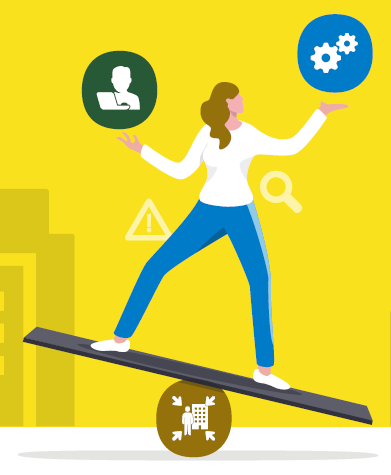 Signalering
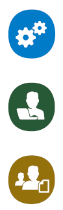 1. Organisatie
2. Individu
3. Omgeving
Feiten aan het licht –Openbaar bestuur - Signalering
[Speaker Notes: In de signalenkaart hebben we drie verschillende niveaus onderscheiden waar deze signalen zich voordoen. 

Intro over het wat en waarom:

Ambtelijke Corruptie: Ambtelijke omkoping, het lekken van vertrouwelijke informatie of fraude. Ambtelijke corruptie kan in verschillende verschijningsvormen optreden en komt in de regel niet uit de lucht vallen. Het is vaak de optelsom van een langdurig proces waarin een ambtenaar steeds verder afglijdt. 

Het begint vaak klein en onbestemd. Het persoonlijke profijt is in eerste instantie vaak klein en manifesteert zich veelal in combinatie met andere overtredingen of integriteitsschendingen. Denk aan het verstrekken van vertrouwelijke informatie aan een vriend of een oogje dichtknijpen bij een vergunningverlening. Ambtelijke corruptie komt vaak voort uit een verstoring van het evenwicht tussen de morele verplichtingen in de eigen persoonlijke omgeving (de familie - en vriendenkring) en de moraal of cultuur van de overheidsorganisatie waarvoor de ambtenaar werkt.]
Niveau 1: Organisatie
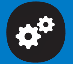 Cultuur, beleid en toezicht


 	Zijn alle processen zo ingericht dat niet-integer gedrag wordt 	voorkomen?

	
	Wordt met elkaar gesproken over afwijkend gedrag? 
	Is er openheid voor dat gesprek?
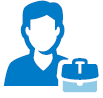 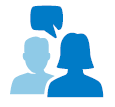 [Speaker Notes: Onderstaande tekst komt uit de signalenkaart, dit kan gebruikt worden als naslagwerk voor het beantwoorden van vragen of het bedenken van voorbeelden. 

Signalen van ambtelijke corruptie vanuit organisatieperspectief kunnen zijn:

1. Organisatiestructuur 
Is het toezicht en controle op bedrijfsprocessen professioneel georganiseerd? 
Zijn bevoegdheden, toezicht en controle vastgelegd? 
Zijn er processen of is er beleid ingericht, zodat niet-integer gedrag kan worden voorkomen? Bijvoorbeeld het giftenregister. 

2. Personeel 
Zijn de taken en bevoegdheden van het personeel goed beschreven? 
Vindt bij het werven en selecteren van nieuw personeel een vorm van risicoanalyse of screening plaats? 
Is er ruimte voor ‘niet-pluis’ signalen? Bijvoorbeeld een klokkenluidersregeling of vertrouwenspersonen. 
Is er sprake van een normaal personeelsverloop in termen van arbeidsmobiliteit. 

3. Organisatiecultuur 
Is er sprake van cultuuraspecten die ambtelijke corruptie in de hand werken? Bijvoorbeeld een angst- of wegkijkcultuur. 
Hoe sterk is het normbesef over het uitvoeren van de publieke taak? 
Wordt met elkaar gesproken over afwijkend gedrag? Is er genoeg openheid voor gesprek? 

4. Leveranciersbeleid 
Is er sprake van een gesloten netwerk tussen leidinggevende, bestuurder(s) en/of leveranciers? 
Is de aanbestedings/opdrachtenverlening goed vastgelegd? 
Worden de verleende opdrachten gemonitord? Bijvoorbeeld correct aftekenen van facturen

5. Leiderschap 
Welke visie draagt men uit over integriteit? 
Is er genoeg daadkracht of deskundigheid bij de leiding aanwezig? 
Heeft de leiding vat op een bepaalde werknemer/informele leider/afdeling? 
Is de leiding benaderbaar en beschikbaar? 
Is de leiding transparant over eigen handelen?]
Signalering 2: Individu
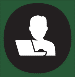 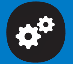 Persoonlijke omstandigheden, werkinhoud en afwijkend gedrag
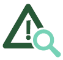 In welke netwerken begeeft een ambtenaar of politicus zich?
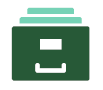 Is het takenpakket van een ambtenaar mogelijk interessant voor derden?
Feiten aan het licht –Openbaar bestuur - Signalering
[Speaker Notes: Signalen van ambtelijke corruptie vanuit het individu kunnen zijn: 

1. Algemene Signalen
Wordt het arbeidsverleden van een medewerker gecontroleerd? 
Zijn er (recent veranderde) privéomstandigheden zoals schulden of verslaving die een medewerker kwetsbaar maken voor criminele invloeden? 
Vertoont een medewerker ander gedrag dan voorheen? Of maken collega’s zich zorgen over hem/haar? 
In welke netwerken begeeft een medewerker zich? Worden mogelijk dubieuze contacten van een medewerker nagegaan? 
Welke nevenactiviteiten heeft een medewerker? 

2. Werkinhoud
Is het takenpakket mogelijk interessant voor derden om een betrokken medewerker tot bepaalde activiteiten (of het nalaten daarvan) te bewegen? 
Is er controle op (financiële) beslissingen bij budgethouders (vier-ogen-principe)? 
Zijn de bestaande informatiesystemen goed ingericht? Denk hierbij aan logging, autorisaties etc. 
Heeft de medewerker toegang tot goederen van waarde, zoals geld of andere activa. Is het toezicht en de controle daarop goed geregeld? 

3. Gedrag
Soms is bepaald gedrag of een karaktereigenschap in combinatie met andere signalen relevant om op te merken. Denk hier aan plotseling afwijkende normen en waarden van een medewerker en/of erg solistisch opererend en wars zijn procedures.]
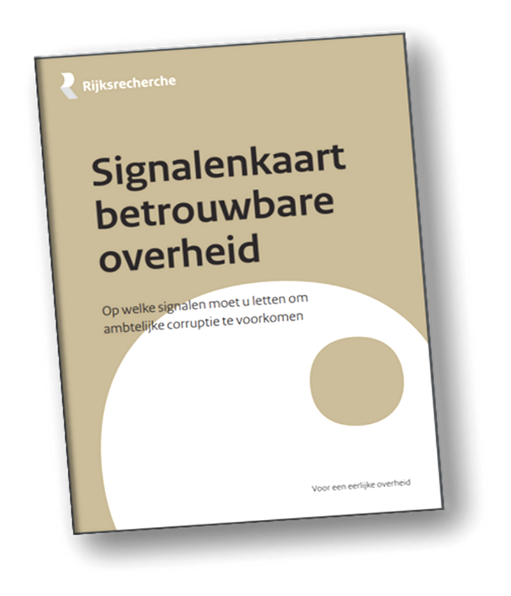 Signalering 3: Omgeving
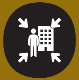 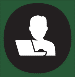 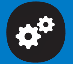 Politieke doelen, lobby en samenleving
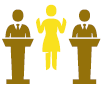 Zijn er politieke wensen die veel druk leggen op ambtenaren?
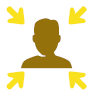 Spelen er onderwerpen met grote belangen voor lobby?
[Speaker Notes: Signalen van ambtelijke corruptie vanuit de omgeving kunnen zijn: 
	
1. Politiek
Zijn er veranderingen in het politiek-bestuurlijk stelsel die kwetsbaarheden in de ambtelijke organisatie kunnen voeden? Te denken valt aan onhaalbare politieke wensen of hoge druk om bepaalde doelen te behalen. 

2. Lobby
Is er een toenemend belang om te lobbyen? Bieden zich actief lobbyende partijen aan? Bijvoorbeeld de wens voor een groot bouwproject of de ontwikkeling van een gebied. 

3. Samenleving
Is de maatschappelijke omgeving aan verandering onderhevig? Publieke opinie over vertrouwen van de overheid, economische ontwikkelingen, etc. Denk bijvoorbeeld aan de krappe arbeidsmarkt, verlaging van standaarden bij screening om toch voldoende personeel binnen te halen?]
Een weerbare overheid vraagt om:
Meer bewustwording voor kwetsbaarheden binnen eigen organisatie
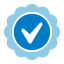 Meer aandacht voor mogelijkheden screening en certificering
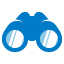 Sturing op compliance van processen
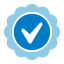 Autorisatie en loggingsbeheer
21
[Speaker Notes: Enkele handvatten]
Aanbod van de Rijksrecherche
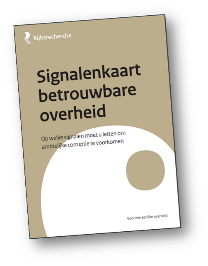 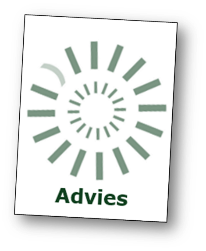 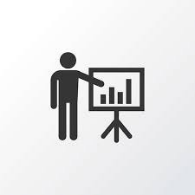 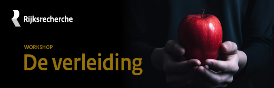 presentaties
[Speaker Notes: Workshop de verleiding: kennismaking met de glijdende schaal van corruptie. 

Advies: de Rijksrecherche heeft een steunpunt voor integriteit. Doelstelling: sparringpartner, advies en verwerking van zachte signalen (themaregister).]
www.rijksrecherche.nl/advies
Neem contact met ons via

info@rijksrecherche.nl
[Speaker Notes: Graag je eigen naam een telefoonnummer invullen indien het een account betreft vanuit het programma. Wanneer het een algemener verhaal is bij een grote netwerkbijeenkomst kan je ook kiezen alleen het emailadres info@rijksrecherche.nl te laten staan. 
TCI ook hier nog specifiek benoemen.]